Community and Ecosystem Ecology
Community = set of populations that occupy a given area, interacting directly or indirectly
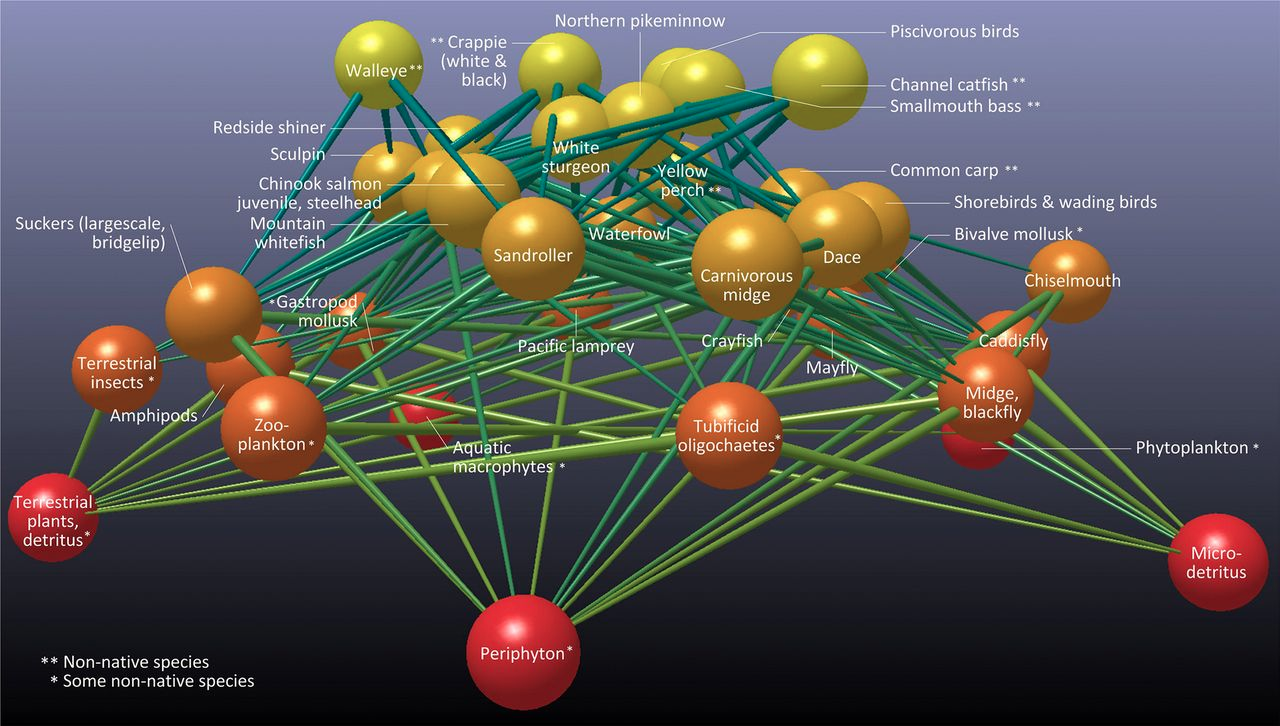 CH 16, 19.6 – 19.9, OH Set 18 & 19
Community Structure & Function
Communities have emergent properties above the population level 

Number of species
Relative abundance of each species
Coadaptation of species within community
Trophic links between species
Flow of energy or nutrients
Stability/Instability
Community 
Ecology
Ecosystem 
Ecology
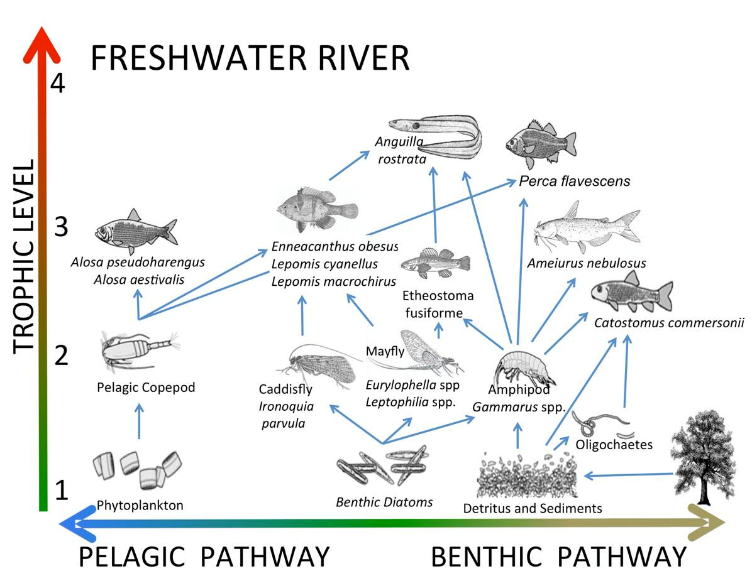 Community Structure and Diversity
Species richness (S) = the number of species in the community

Species evenness  (or relative abundance) = the proportion that individuals of each species contribute to total individuals of all species
Two measures of community diversity
Simpson’s index
D = 1/((pi2))

pi 	= relative abundance of species i = ni / N

D 	= 1  if only 1 species is present (no diversity)

Dmax	= S if all species have equal numbers
	  (perfect evenness)
Excel worksheet “Simpson and Shannon example”
Two measures of community diversity
Shannon (or Shannon-Weiner or Shannon-Weaver) index 

H = -(pi)(lnpi)
pi = relative abundance of each species 
        = ni / N

H 	= 0  if only 1 species is present (no diversity)

Hmax	= ln(S) if all species have equal numbers
	  (perfect evenness)
Excel worksheet “Simpson and Shannon example”
Species Rank - Abundance Curves incorporate both
richness and even-ness
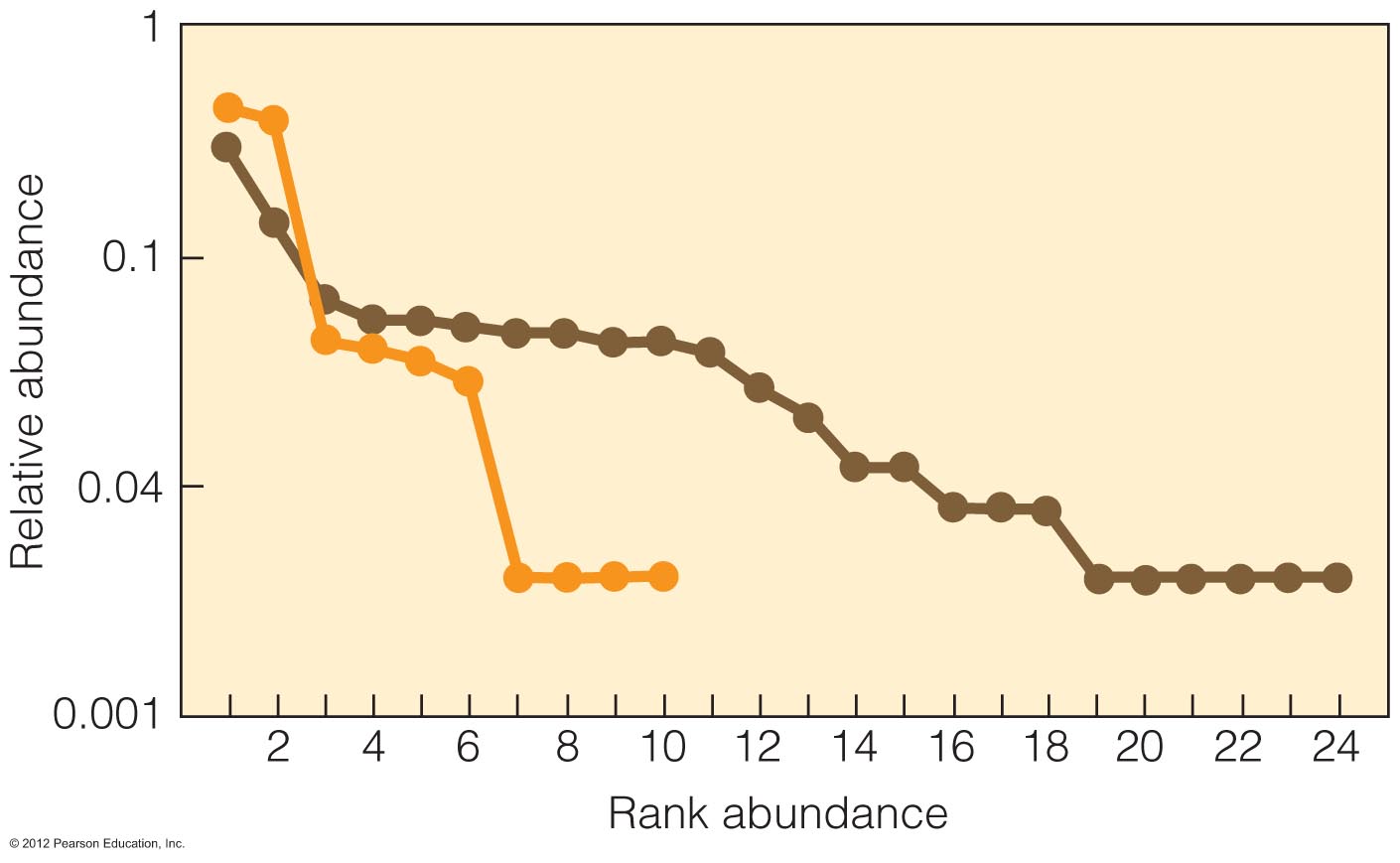 [Speaker Notes: Figure 17.2
The most abundant species is given rank 1
Richness shown by just total number of species that are ranked
Evenness shown by steepness of the slope
steep slope means low evenness because high ranking species have really high abundance
Shallow slope means high evenness because abundance of many species' is similar 
Horizontal line (aka no slope) means perfect evenness]
Species Accumulation Curves
also reveal richness and 
evenness
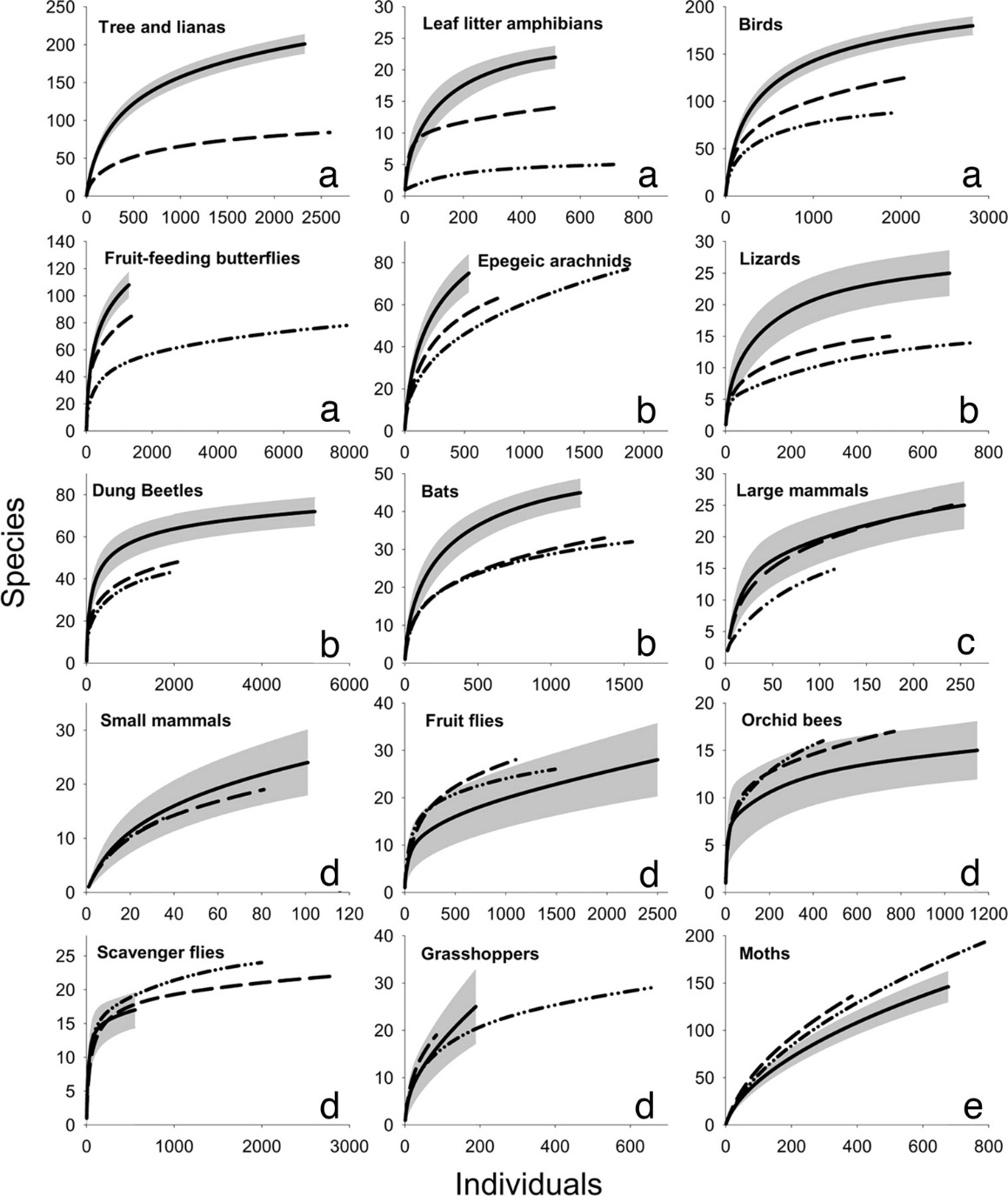 primary forest
secondary forest
plantation forest
Allow comparison of diversity between taxonomic groups, ecosystems, 
sampling efforts ...
Barlow et al. PNAS 2007;104:18555-18560
[Speaker Notes: Shallow slope=only a few species, and each one of those has with many individuals – low diversity
Steep slope= a lot of species with few individuals per species – high diversity

Individual-based species accumulation curves for primary (unbroken line with shaded 95% confidence intervals) and secondary forests (dashed line) and Eucalyptus plantations (dotted-dash line). (Letters a–e) Five response types, grouping taxa according to our analytical criteria (see Materials and Methods) that showed the following: significant differences between samples from all habitat types (letter a), no clear significant difference between samples from secondary forest and Eucalyptus (letter b), no clear significant difference between samples from primary and secondary forest (letter c), no clear difference between any habitat (letter d), and primary forest appearing as less species-rich than other forest habitats (letter e).]
Not all species within a community are equivalent
KEYSTONE
DOMINANT
Species Ecological 
Effect
RARE
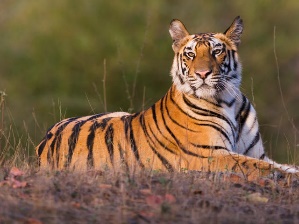 UMBRELLA


INDICATOR
Species abundance (or biomass)
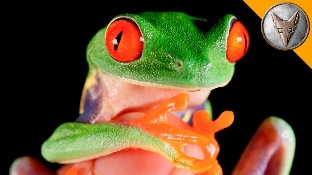 [Speaker Notes: Umbrella: a species used for conservation purposes whose habitat encompasses habitat for others in the community, and protection of the umbrella species and its habitat therefore protect the community; Ex: large predators such as lions or wolves, sage grouse
Indicator: a species that provides information on the state of an ecosystem. Could indicate deteriorating conditions or simply what kind of conditions are there. Ex: stoneflies in rivers require cool and clean water]
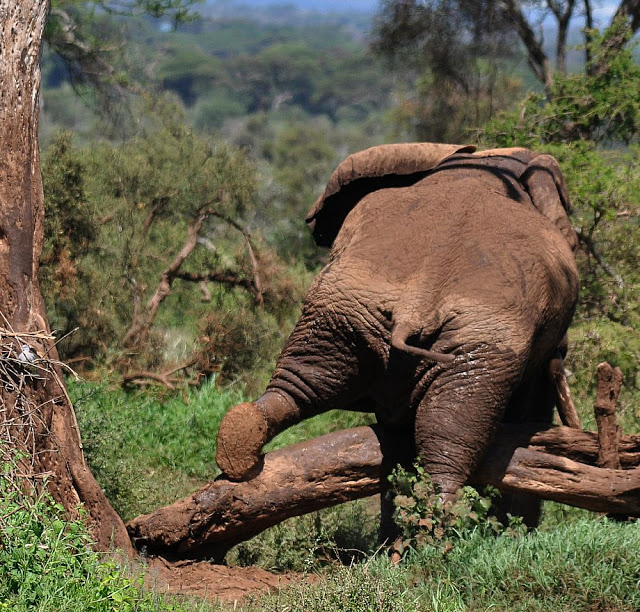 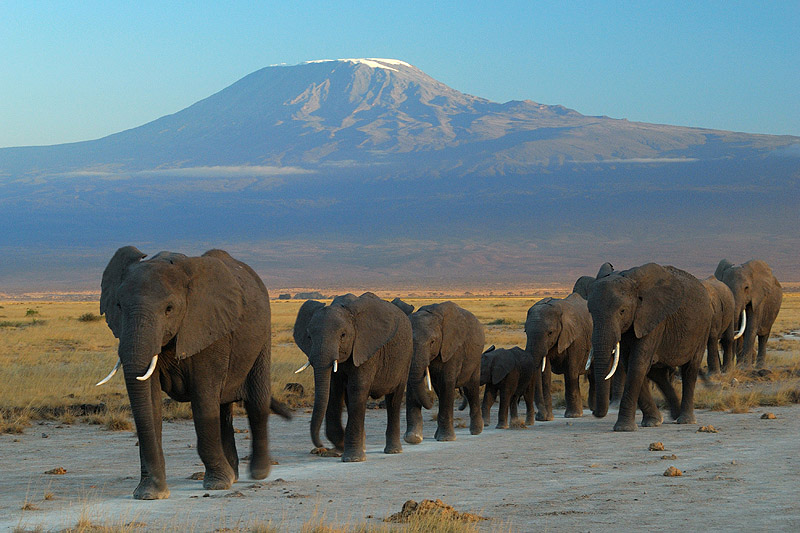 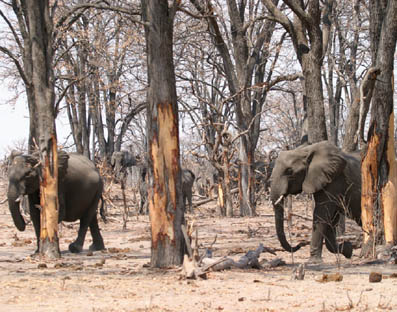 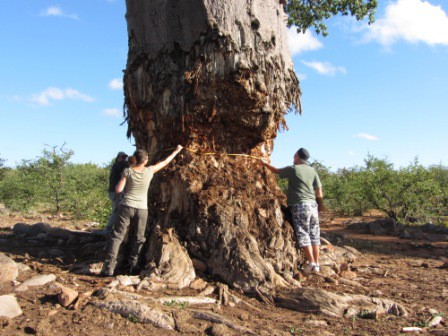 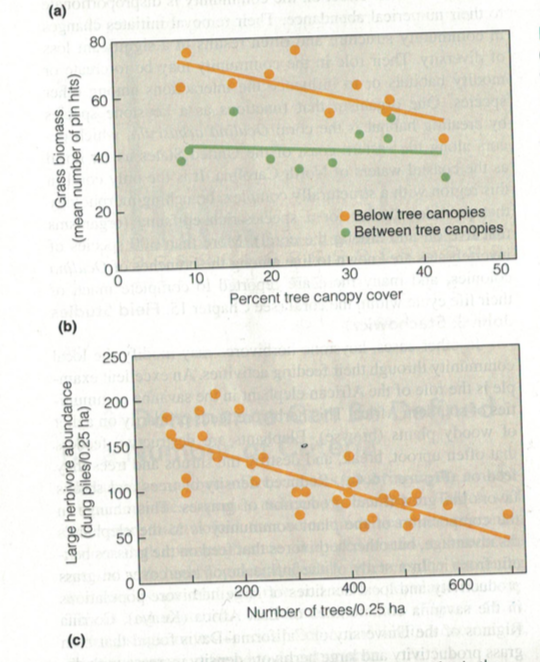 Elephants as keystone species
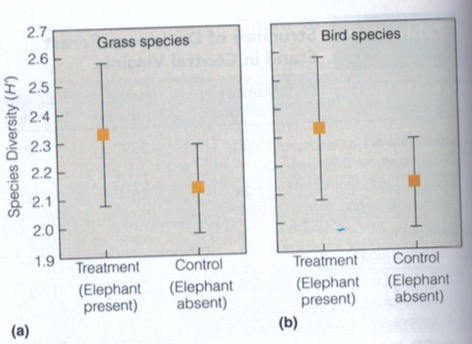 Figs 16.4 and 16.5
[Speaker Notes: Elephant browsing damages trees and reduces tree density. Reduced tree density increases grasses below the remaining trees and thus increases large  herbivores. Herbivore counts based on dung counts
Elephant present treatments also had higher grass diversity and bird diversity, measured as shannon’s index]
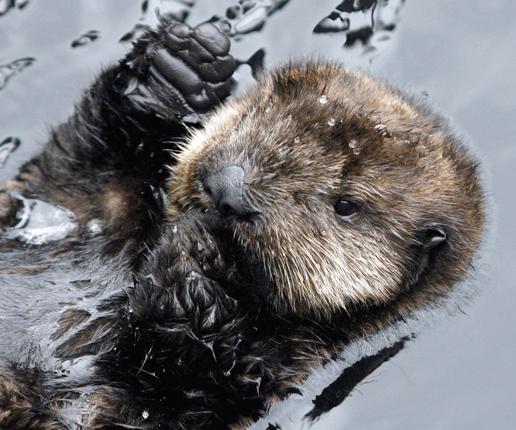 Sea otter
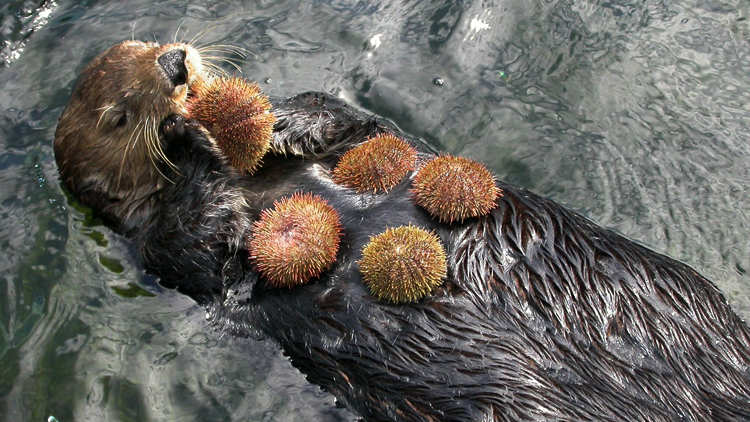 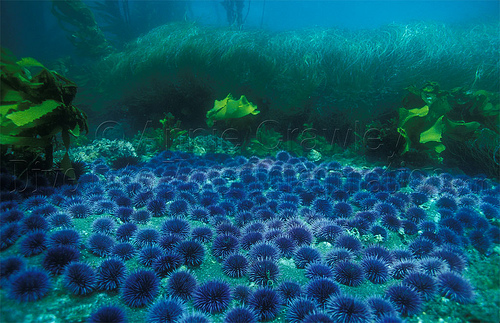 Sea urchin
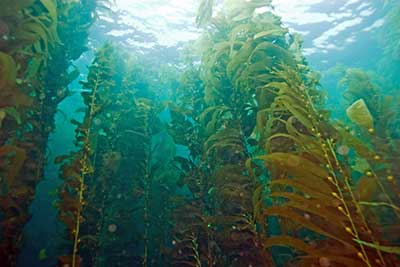 Kelp
Trophic
Cascade
Otter biomass
1
Time
urchin biomass
2
Time
Kelp density
3
Time
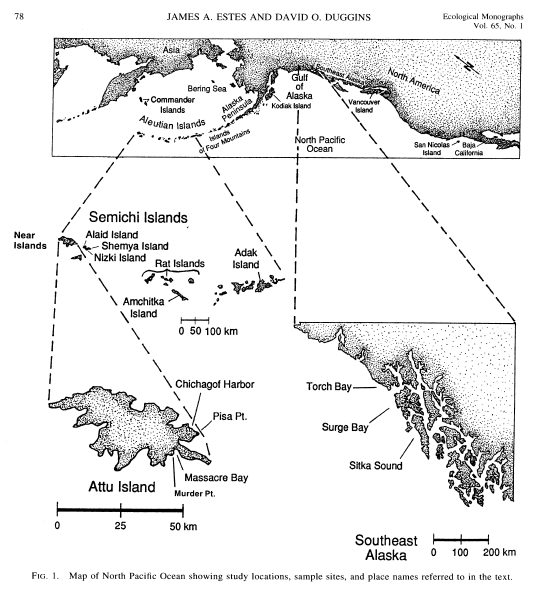 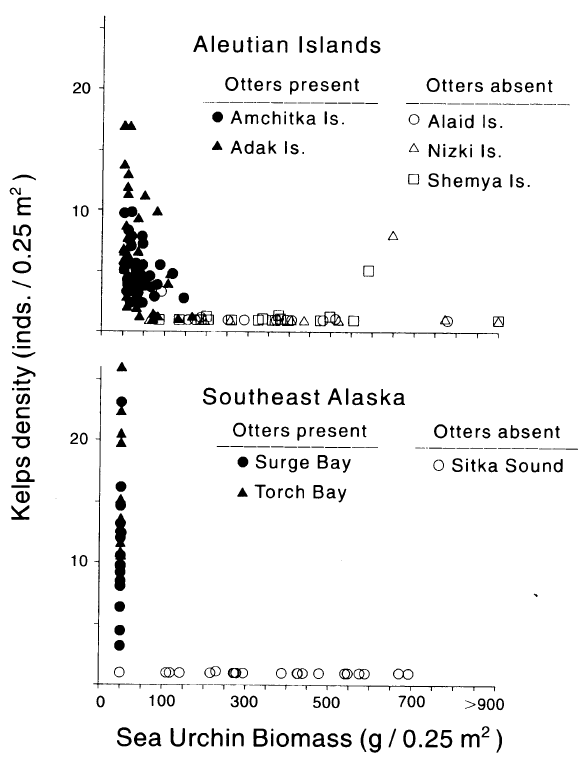 Otter1 presence increases 
kelp2 density…

… by decreasing urchin3 density.
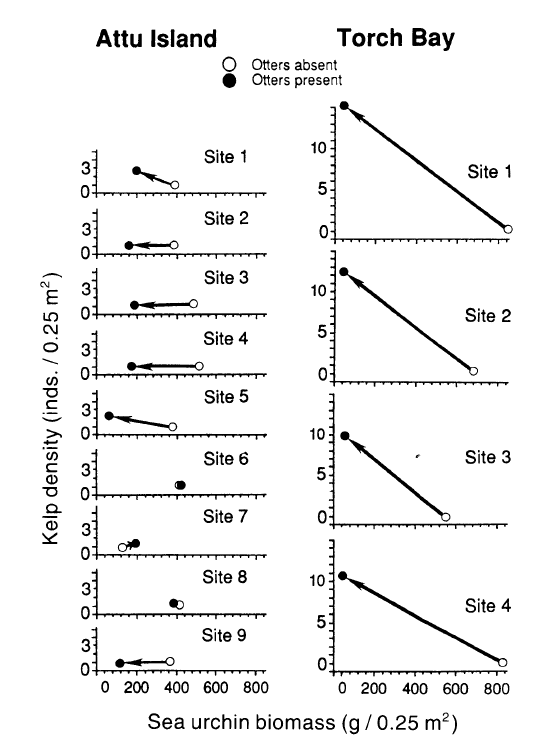 OTTER RECOLONIZATION 
Typically leads to urchin declines…

… and kelp increase in some cases …

…but not in others (hysteresis)
Recruitment (of kelp) vs Offtake (of kelp by urchins)
in a heuristic model
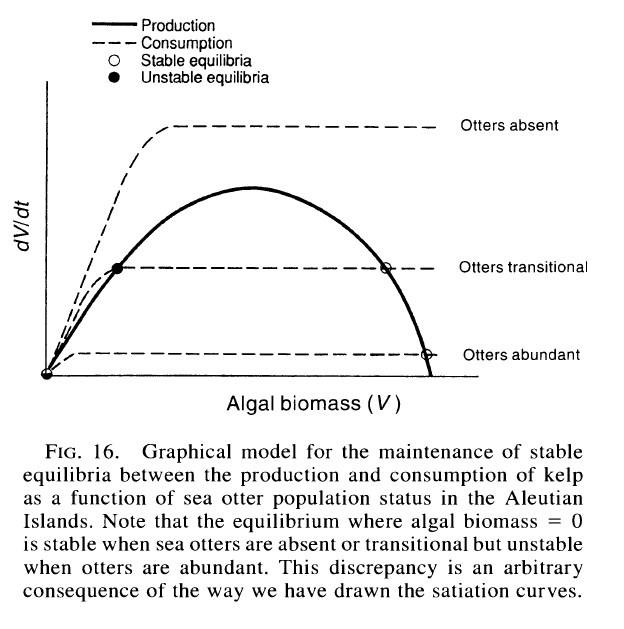 Kelp recruitment curve
dV/dt
Urchin offtake 
or
Estes and Duggins. 1995. Eco Monographs
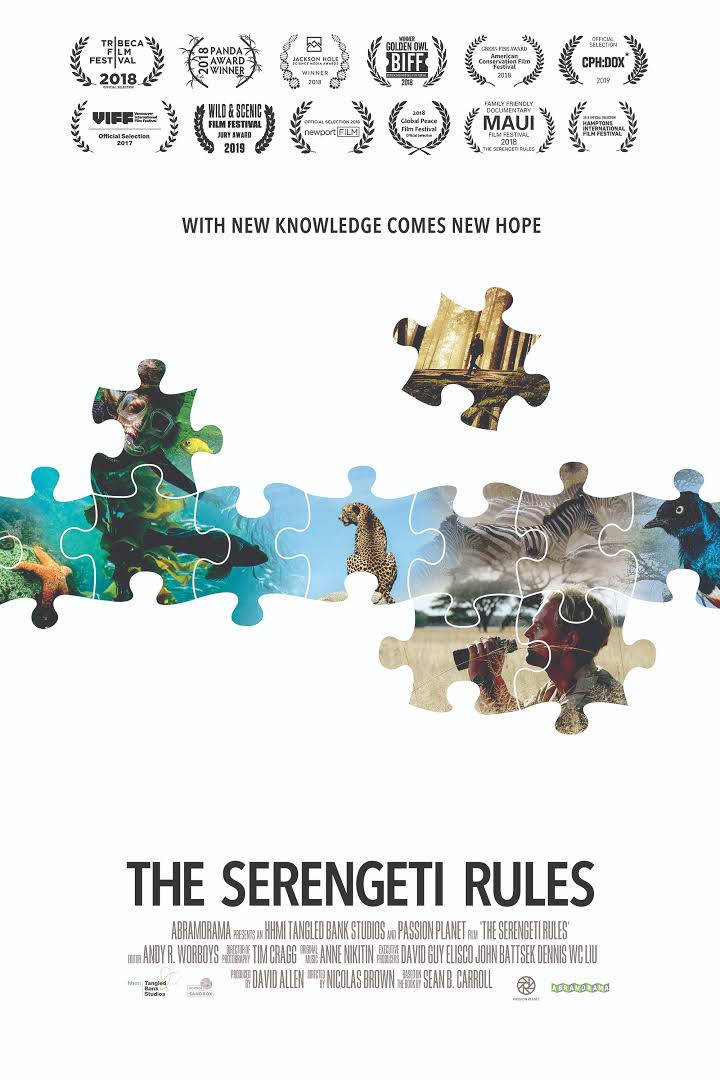